Guía de actuación para discapacitados en caso de emergencia
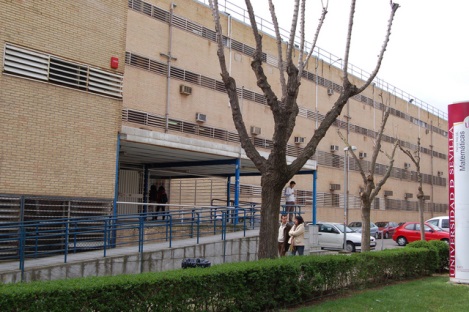 Ir a 3ª planta
Ir a 1ª planta
Ir a 2ª planta
Ir a planta Sótano
Ir a planta baja
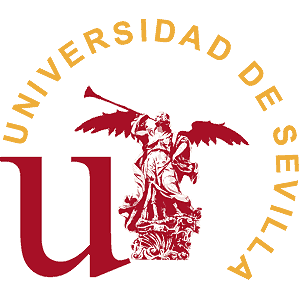 FACULTAD DE MATEMATICAS
PLAN DE AUTOPROTECCIÓN
EVACUACION DISCAPACITADOS
PUNTO DE RESCATE
PARA DISCAPACITADOS 
POR PLANTA
PUNTO DE RESCATE
PARA DISCAPACITADOS 
POR PLANTA
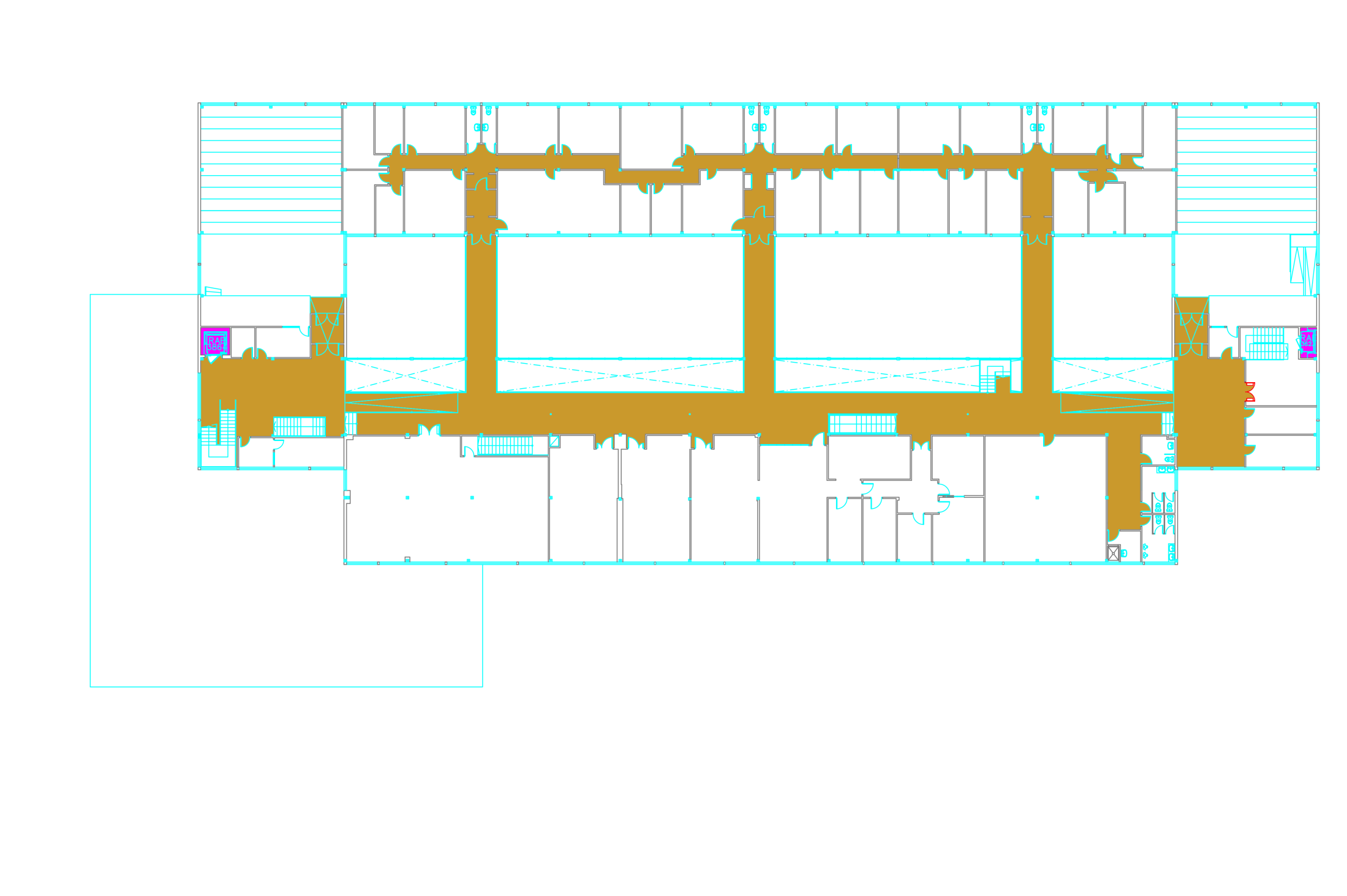 Ir a Presentación
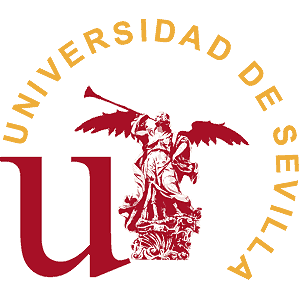 FACULTAD DE MATEMATICAS
PLAN DE AUTOPROTECCIÓN
EVACUACION DISCAPACITADOS
PLANTA SEGUNDA
PUNTO DE RESCATE
PARA DISCAPACITADOS 
POR PLANTA
PUNTO DE RESCATE
PARA DISCAPACITADOS 
POR PLANTA
PUNTO DE RESCATE
PARA DISCAPACITADOS 
POR PLANTA
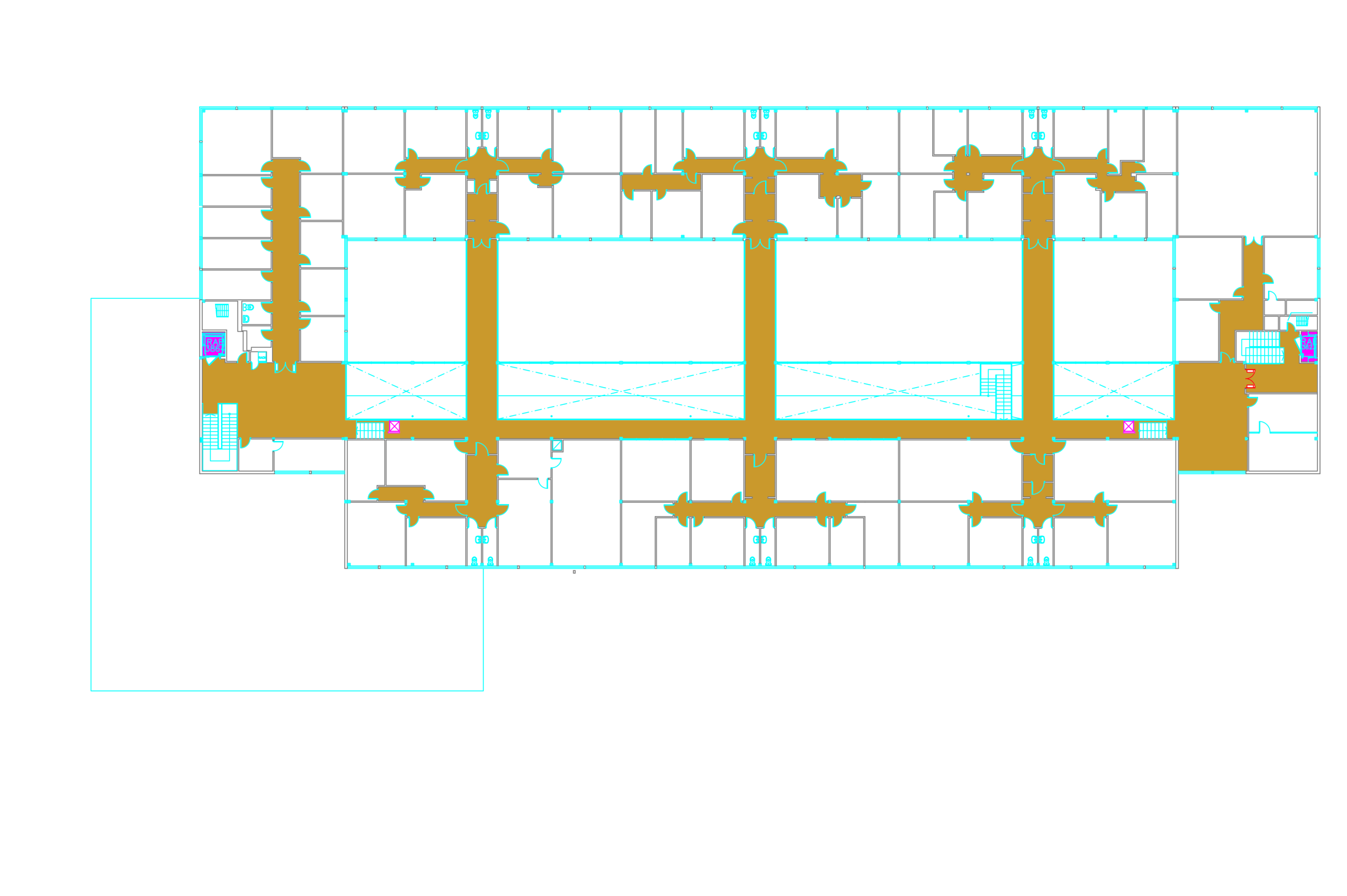 Ir a Presentación
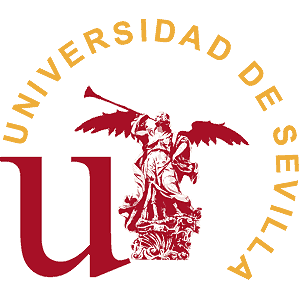 FACULTAD DE MATEMATICAS
PLAN DE AUTOPROTECCIÓN
EVACUACION DISCAPACITADOS
PLANTA TERCERA
PUNTO DE RESCATE
PARA DISCAPACITADOS 
POR PLANTA
PUNTO DE RESCATE
PARA DISCAPACITADOS 
POR PLANTA
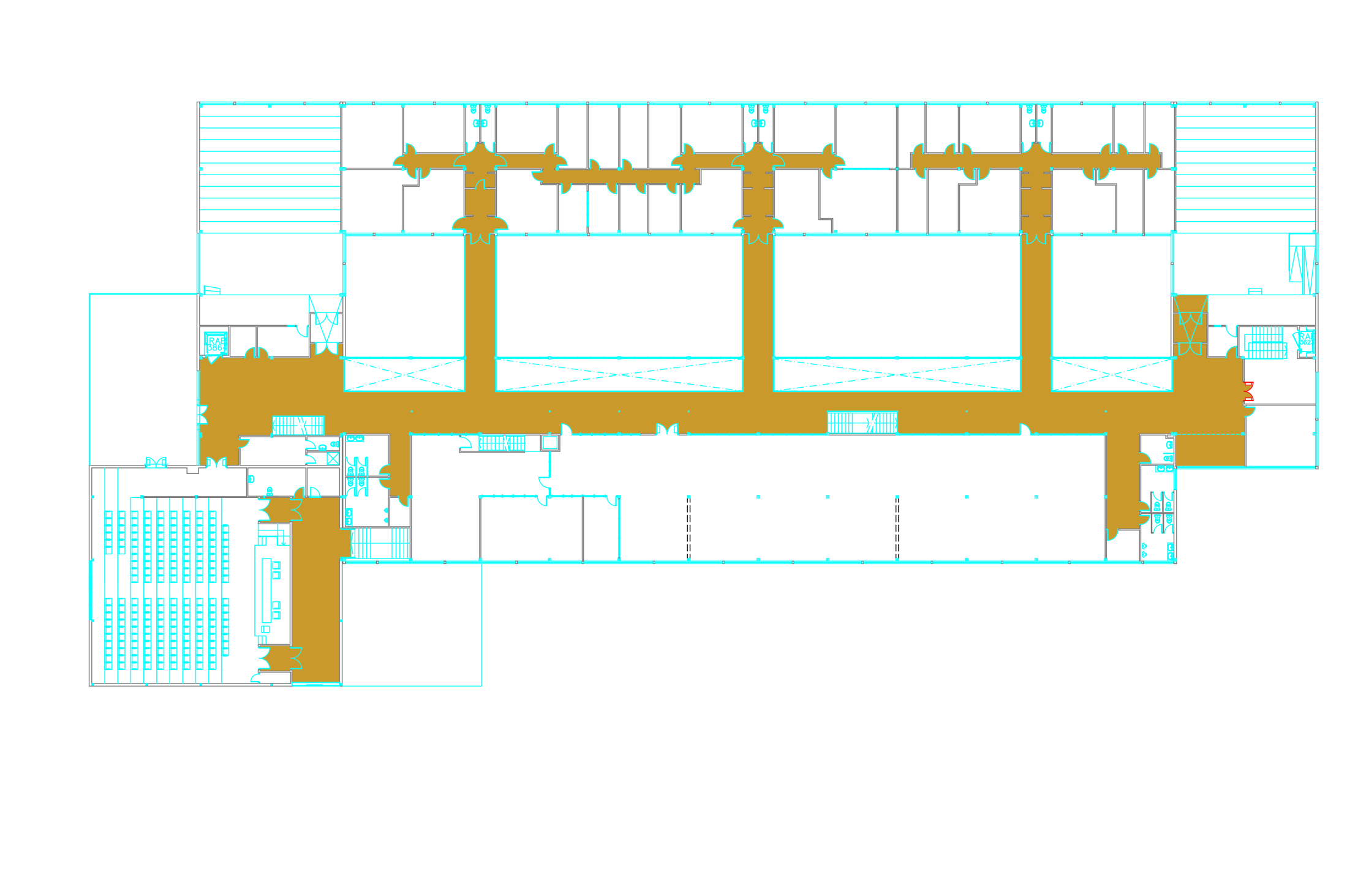 Ir a Presentación
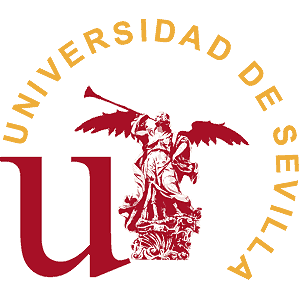 FACULTAD DE MATEMATICAS
PLAN DE AUTOPROTECCIÓN
EVACUACION DISCAPACITADOS
PLANTA PRIMERA
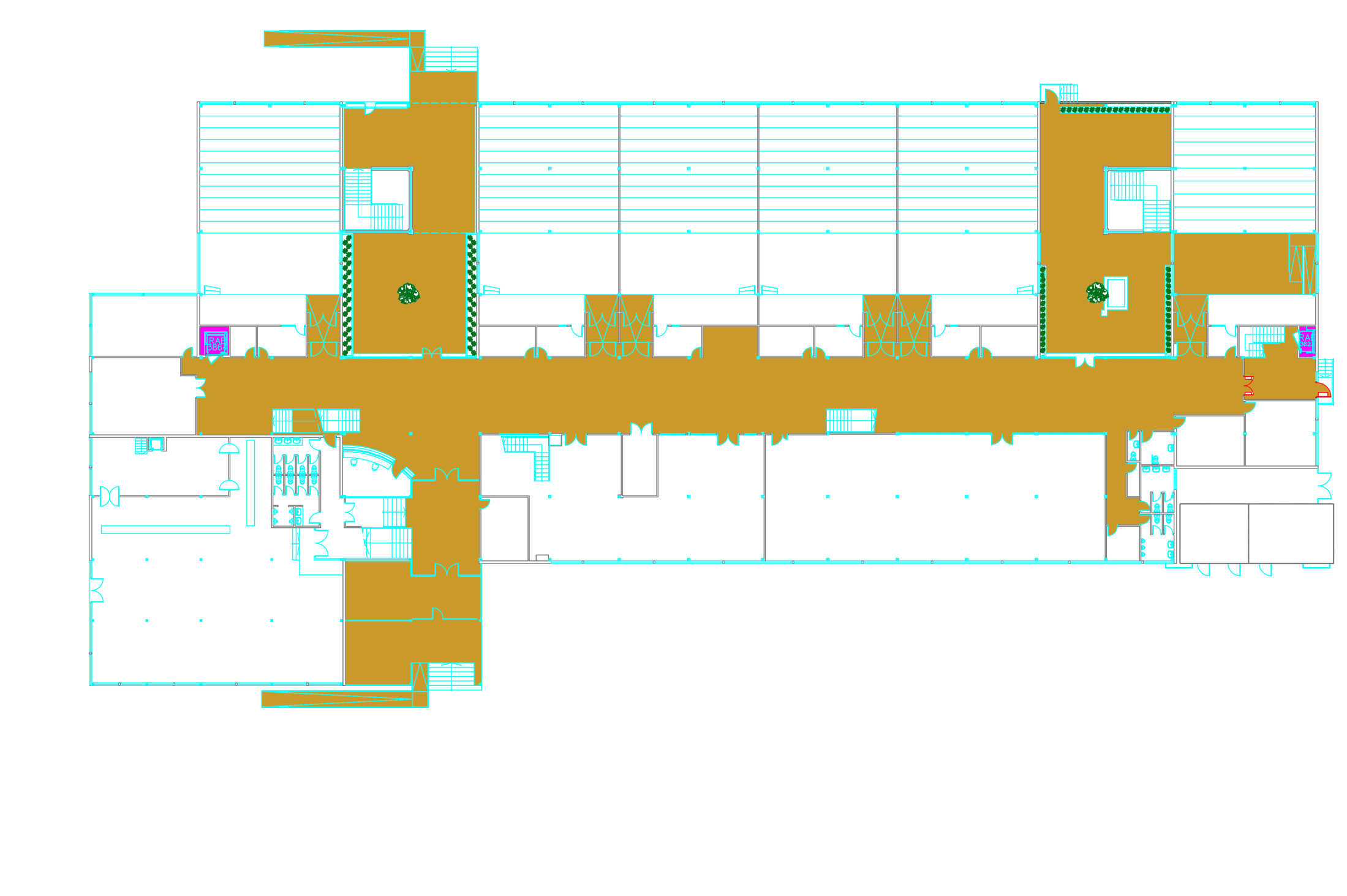 PUNTO DE ENCUENTRO
Sala de estudio
Ir a Presentación
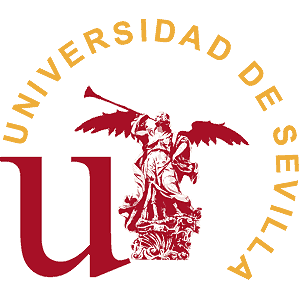 FACULTAD DE MATEMATICAS
PLAN DE AUTOPROTECCIÓN
EVACUACION DISCAPACITADOS
PLANTA BAJA
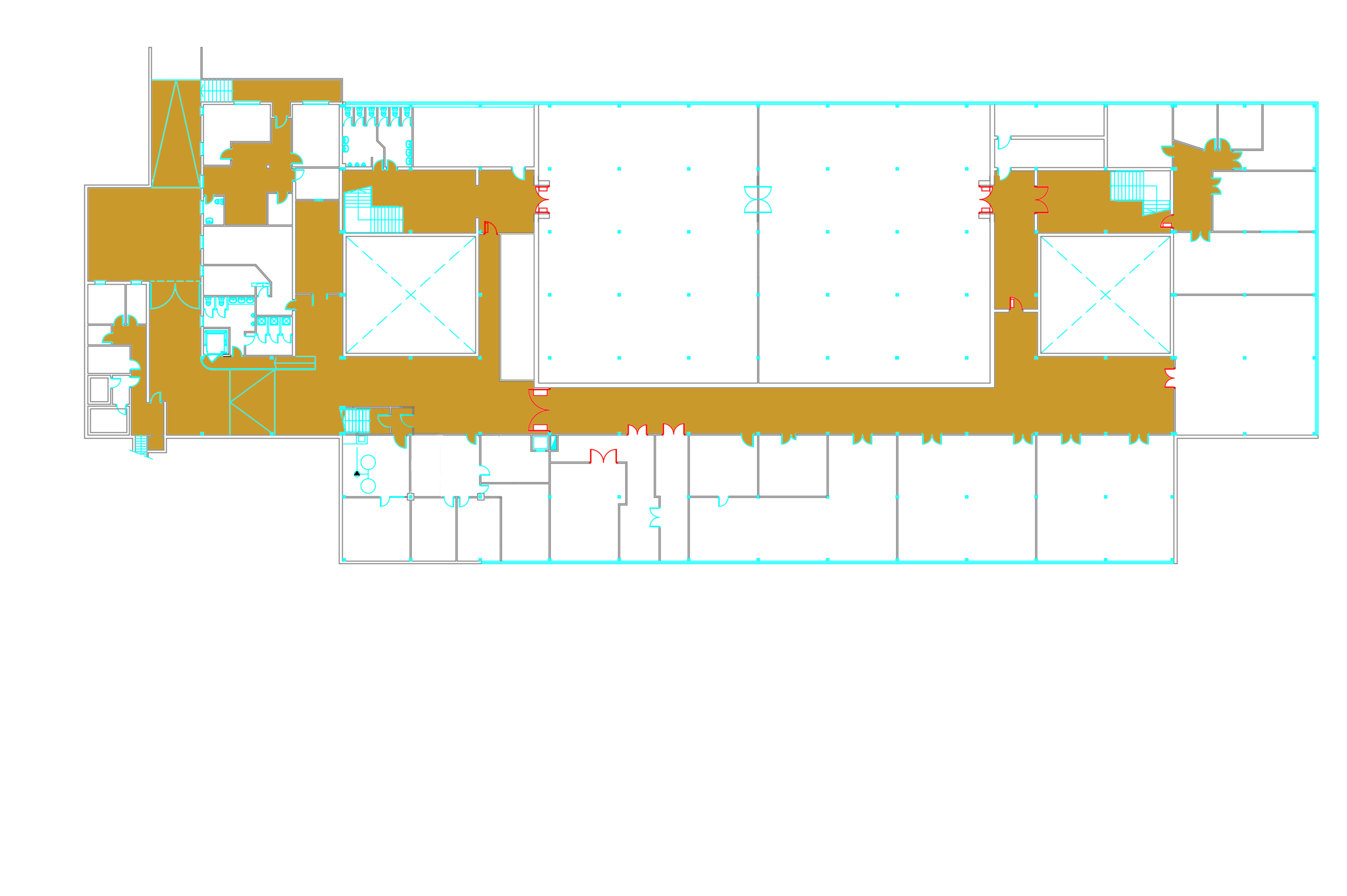 Sala de estudio 24 horas
Planta no accesible para discapacitados
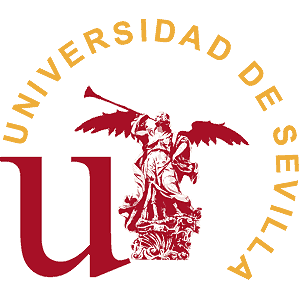 FACULTAD DE MATEMATICAS
PLAN DE AUTOPROTECCIÓN
EVACUACION DISCAPACITADOS
PLANTA SOTANO